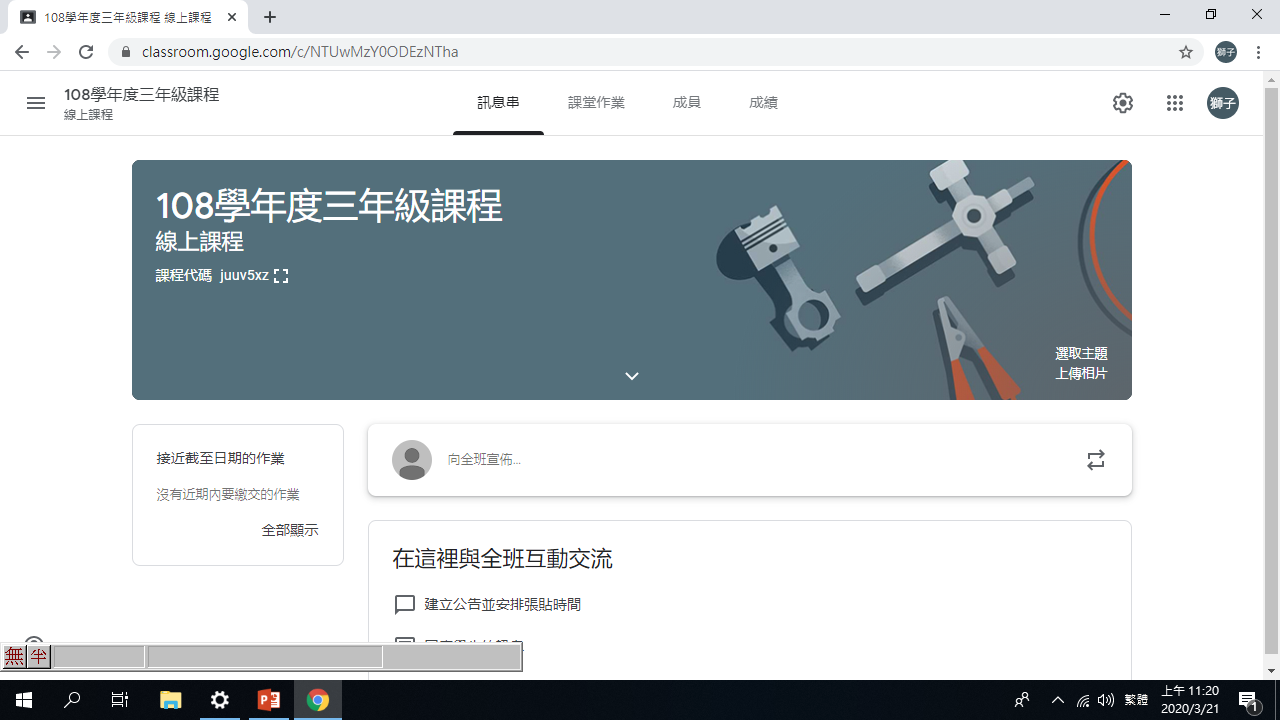 完成建立課程
1、選擇此瀏覽器
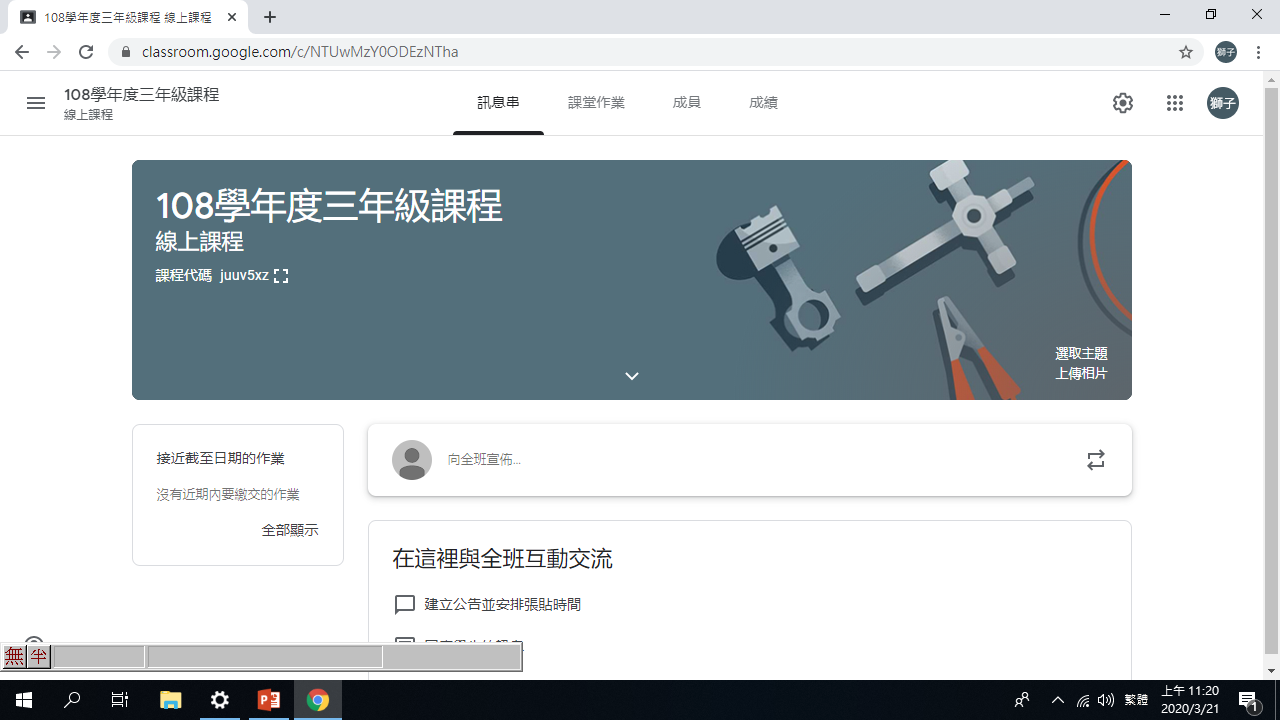 1、選擇「課堂作業」
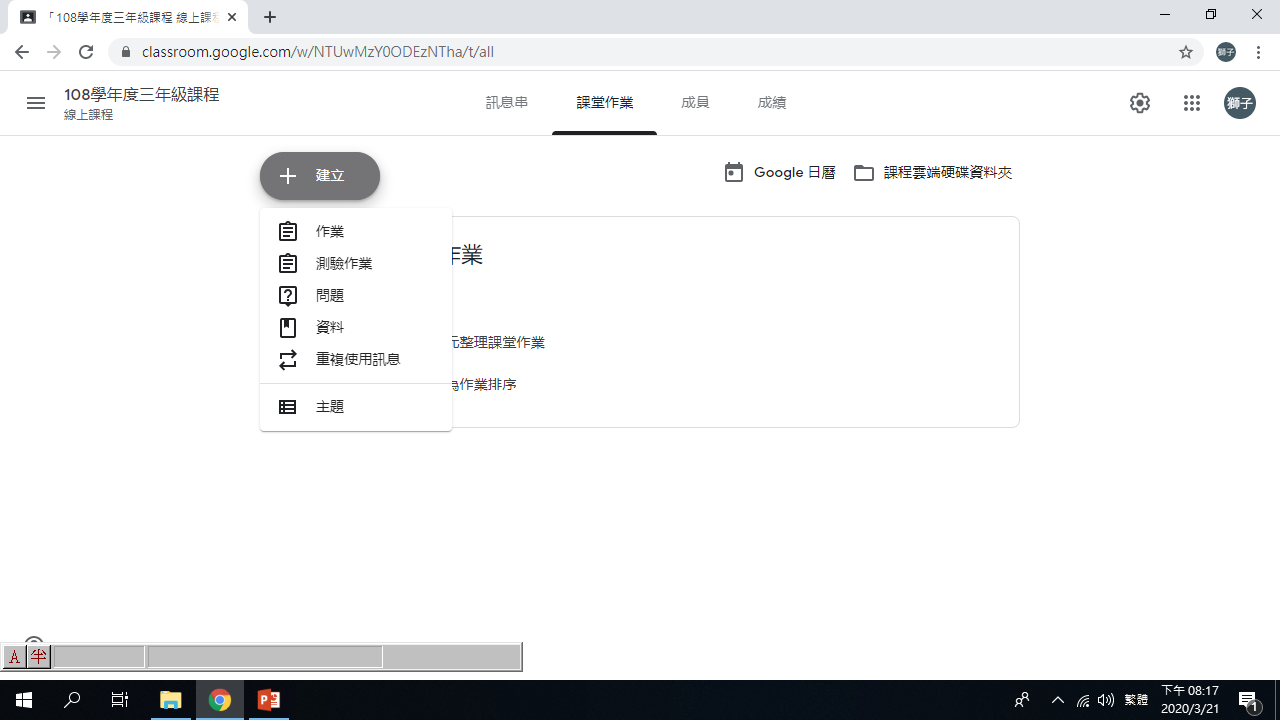 1、選擇「建立」
2、選擇「主題」
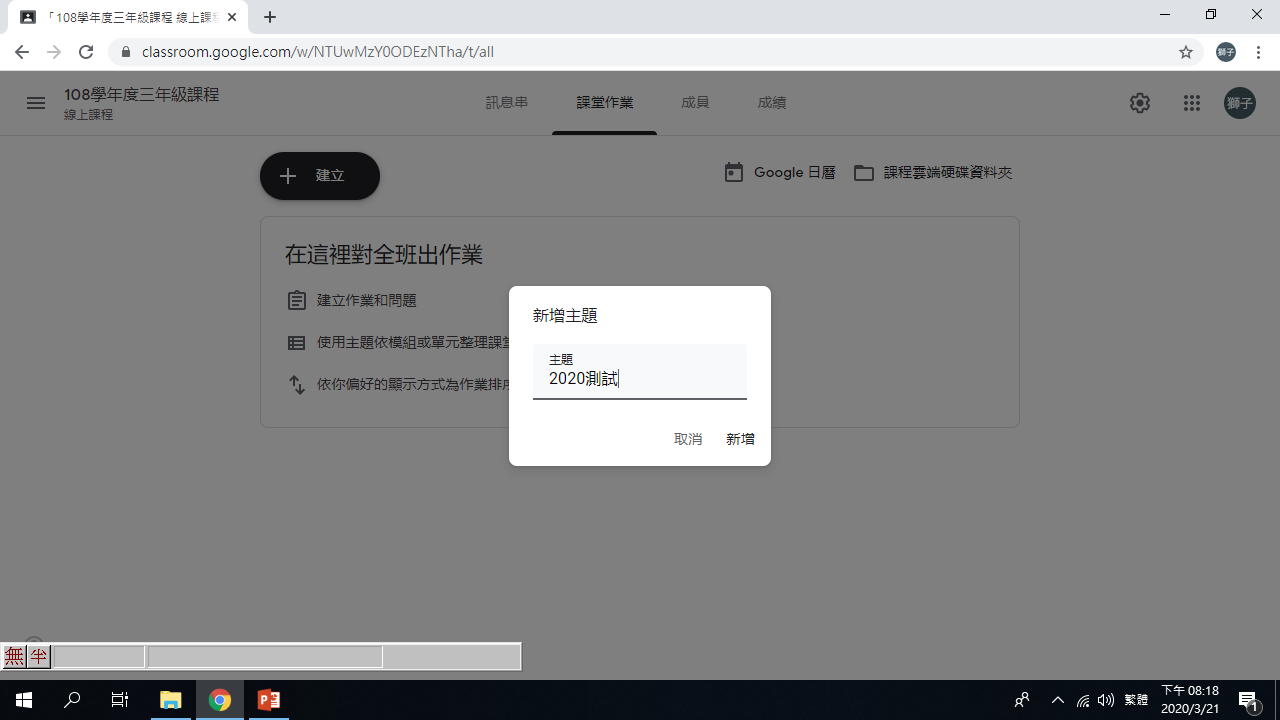 主題
1、輸入主題名稱
2、選按「新增」
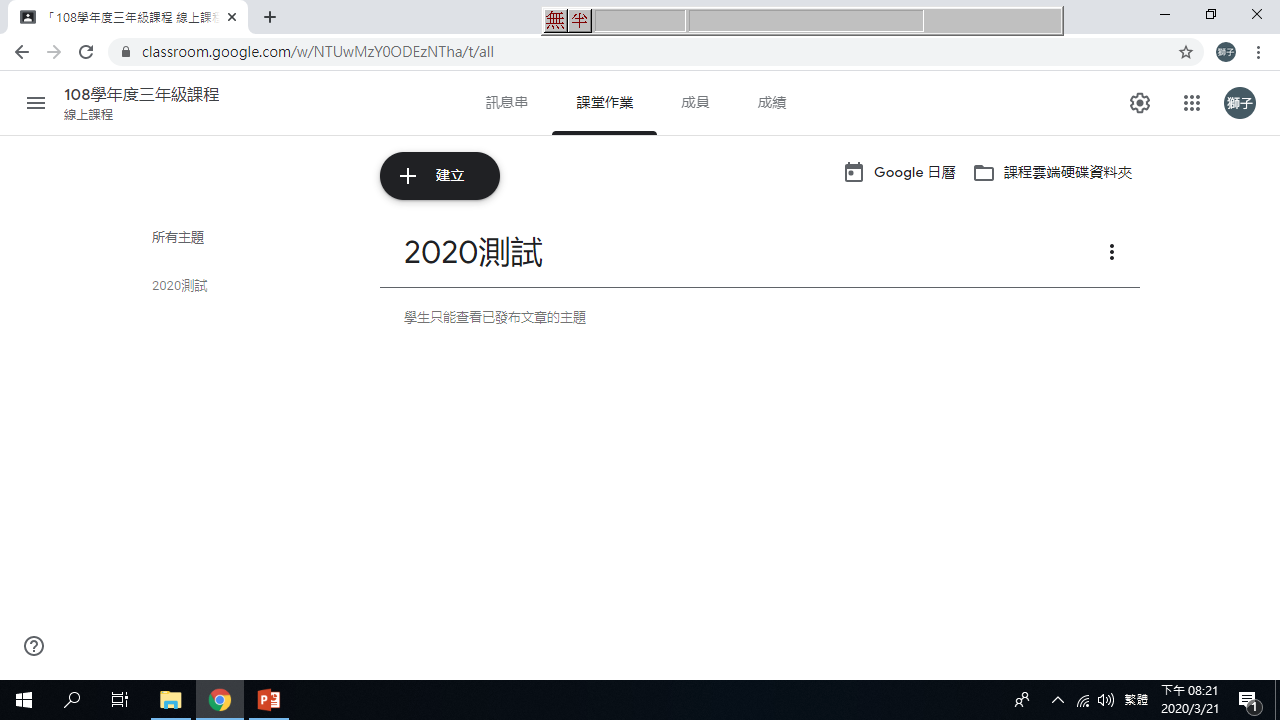 主題
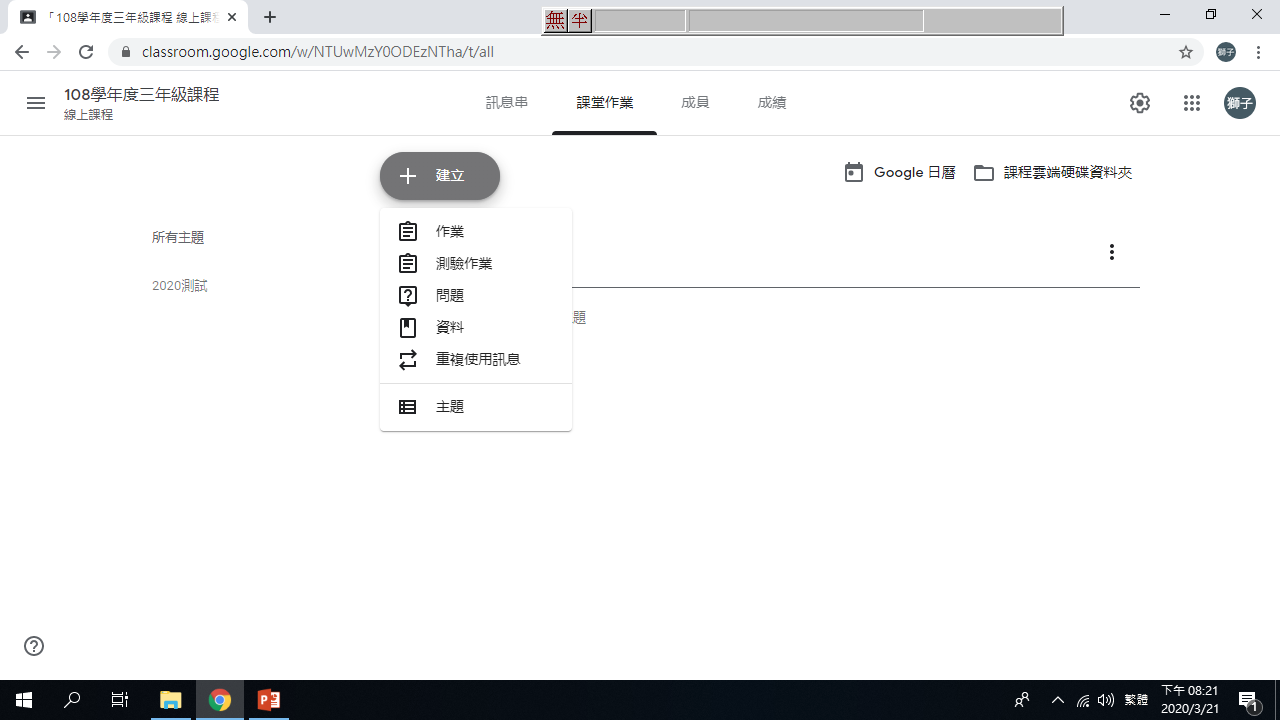 作業
1、選擇「建立」
2、選擇「作業」
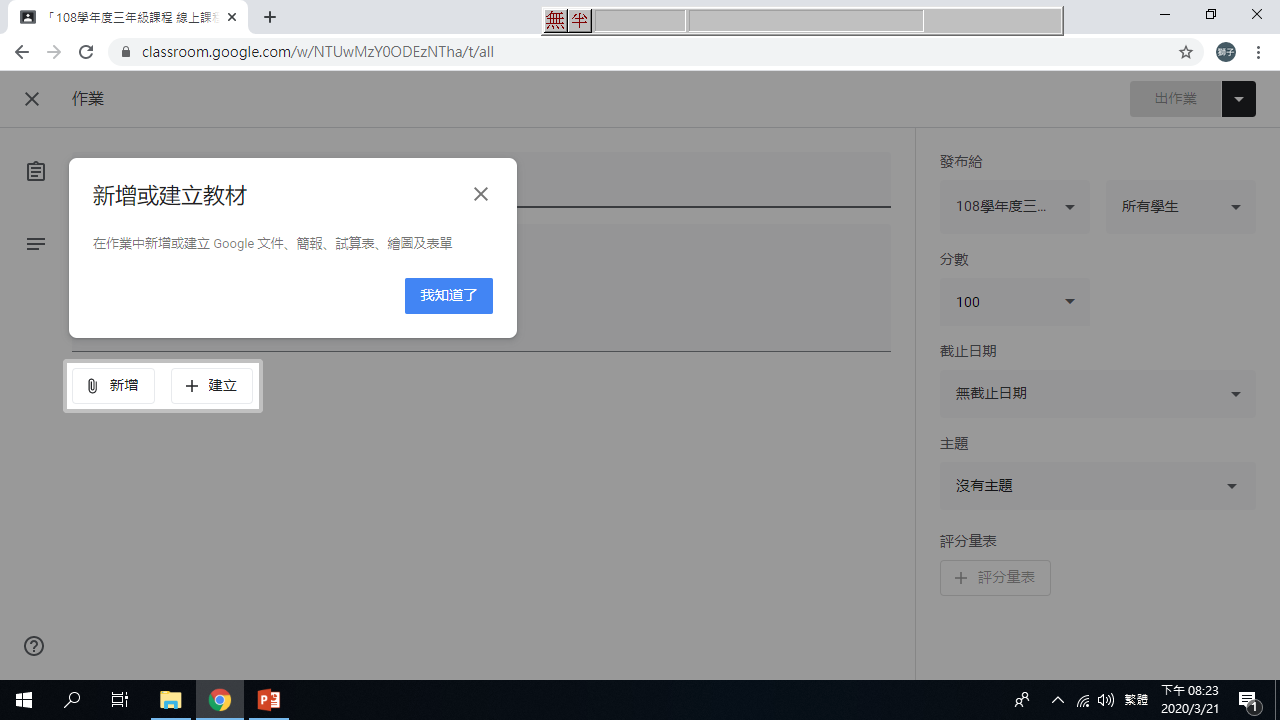 作業
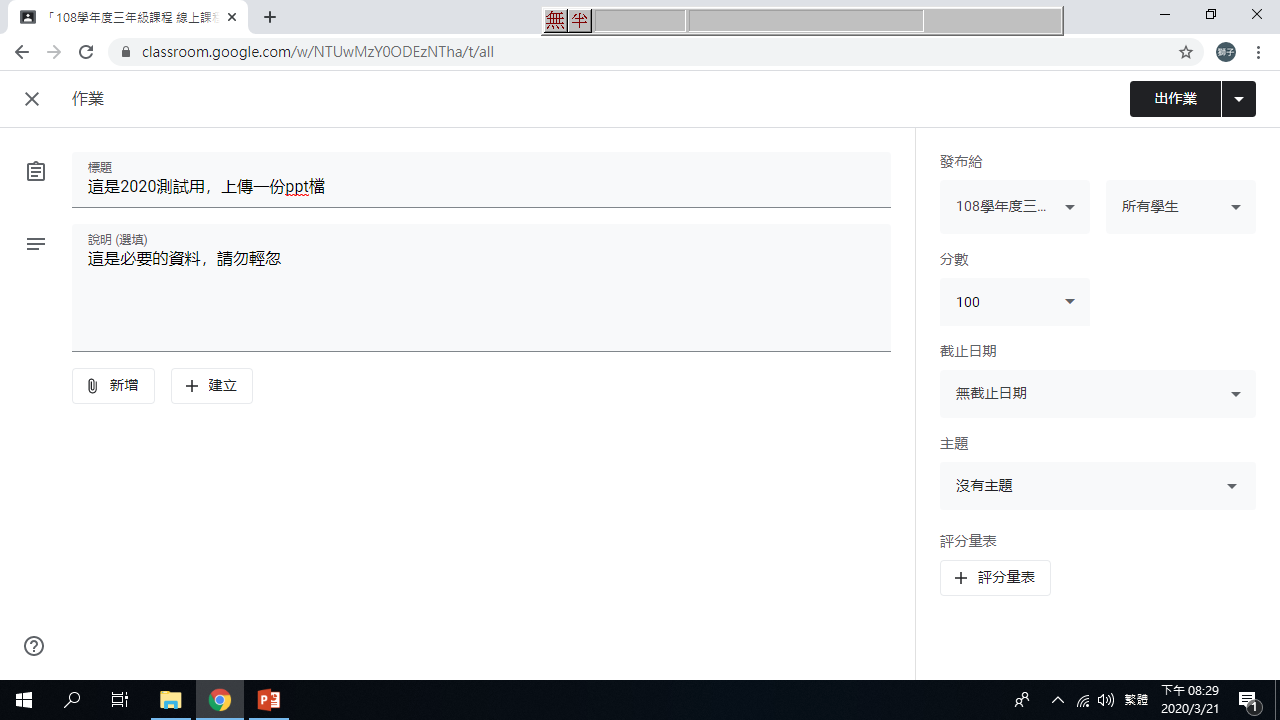 作業
4、給予「課程」內所有學生或部份學生
1、填入作業內容的主題
3、要將此作業發送哪一個「課程」
2、對此份作業是否有需要額外的補充、限制和要求
5、此作業最高分數
6、此作業最後繳交的時間
7、此作業是否需要主題
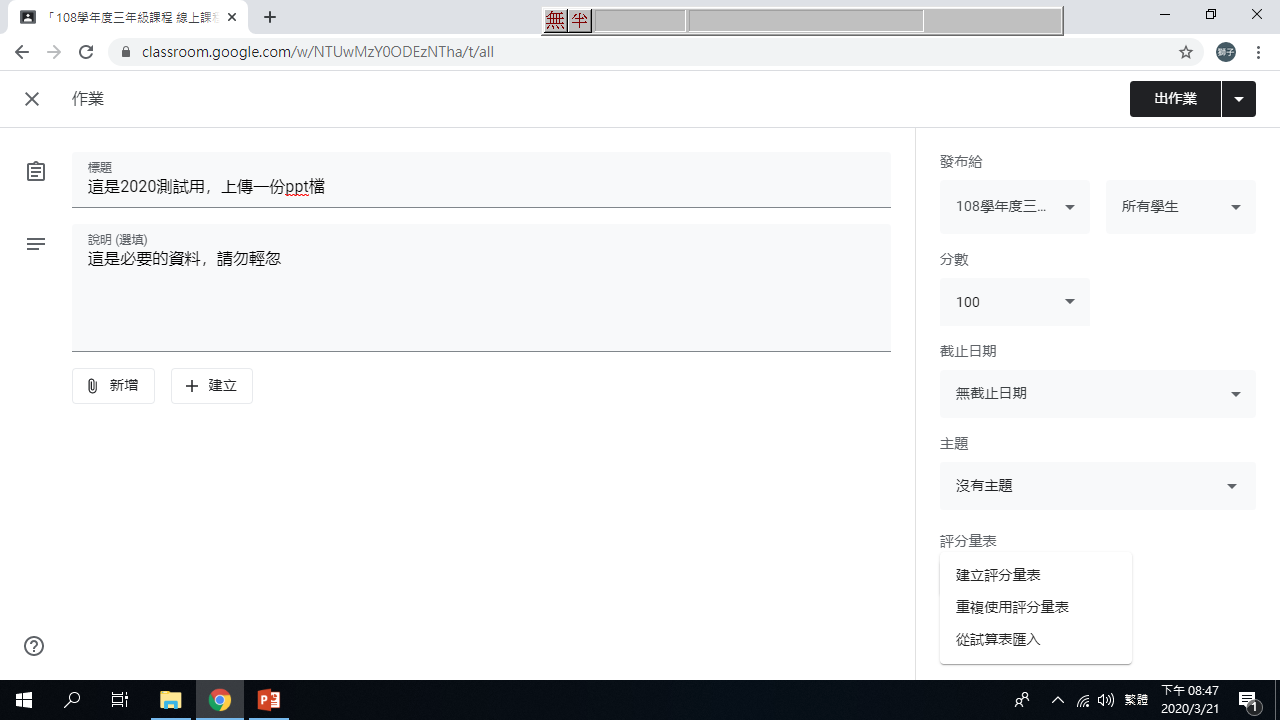 作業
2、完成後，按「出作業」
建立一個統一的評分標準，不會因「評分者」或「時間點」的不同，而所差異
1、填選「評分表」
1-1、填選已存在「評分表」
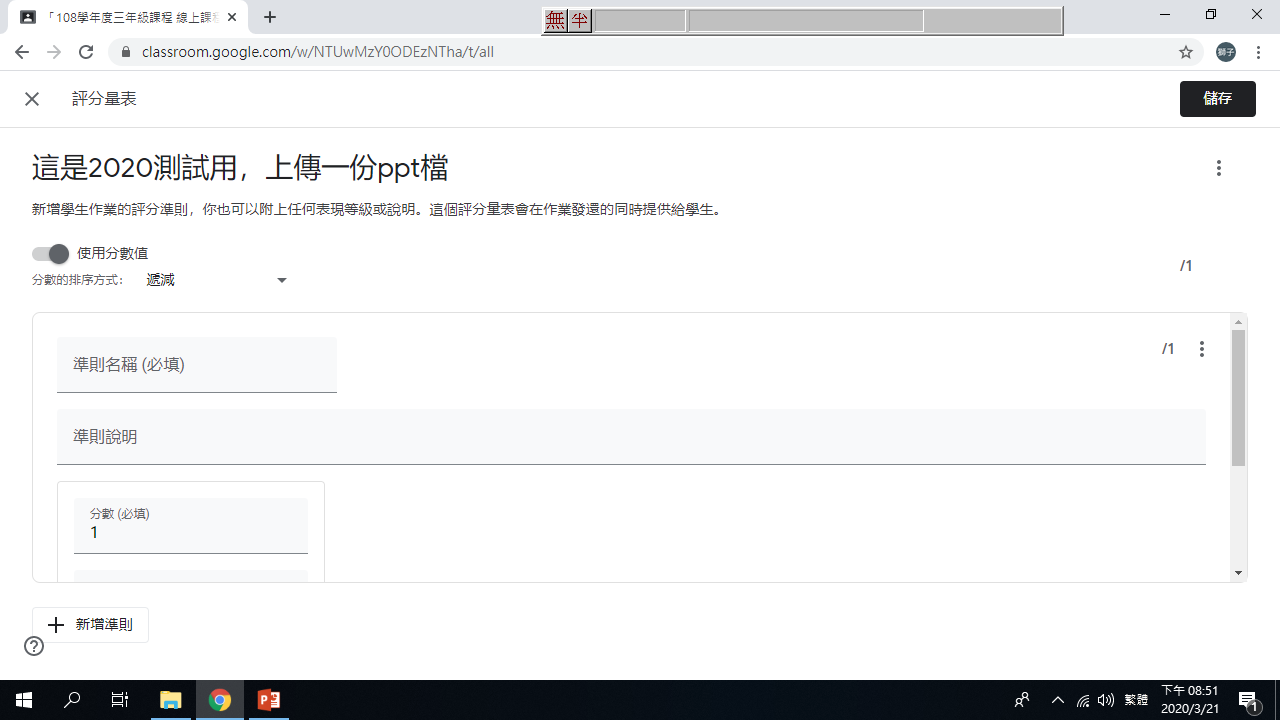 作業
建立評分量表
1、完成後，按「儲存」
1、準則名稱2、分數：給分的標準
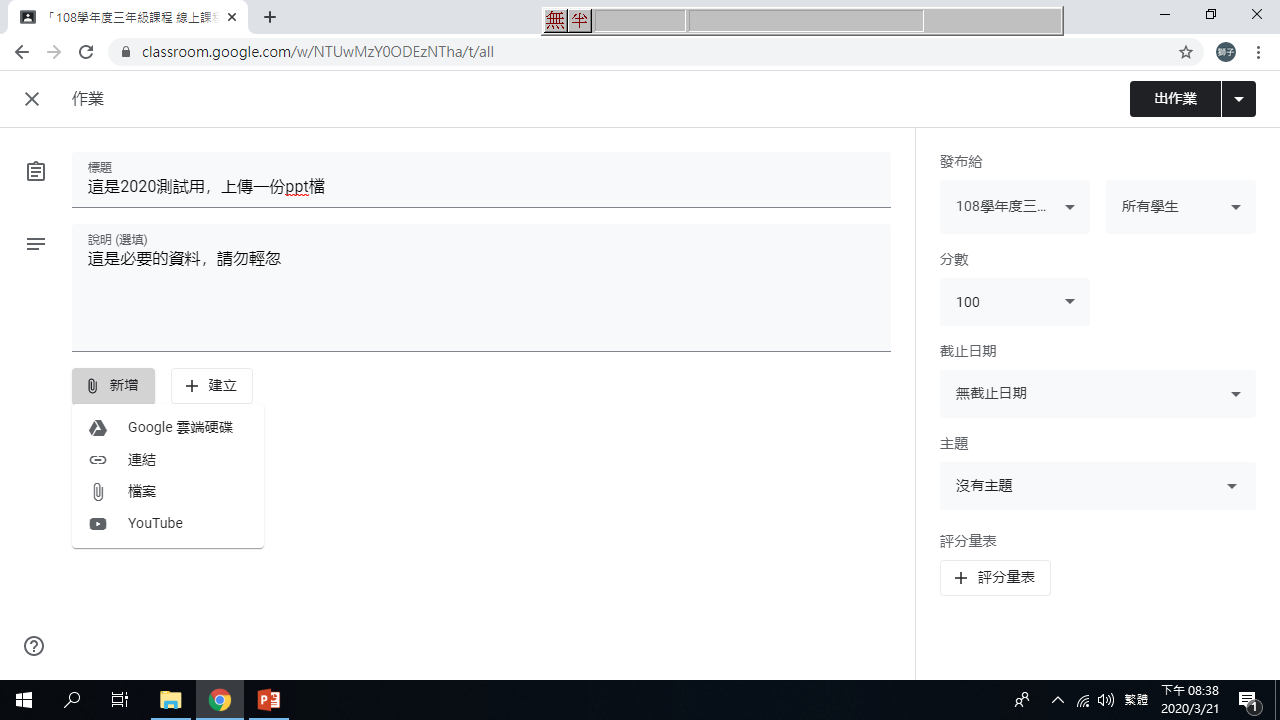 作業
1、填選「新增」題目
表示這份作業（題目）已完成。
只是儲放在「雲端硬碟」或者「連結至某一網站或網頁」或者儲存在「電腦硬碟、或隨身碟」或者儲放在「YouTube」
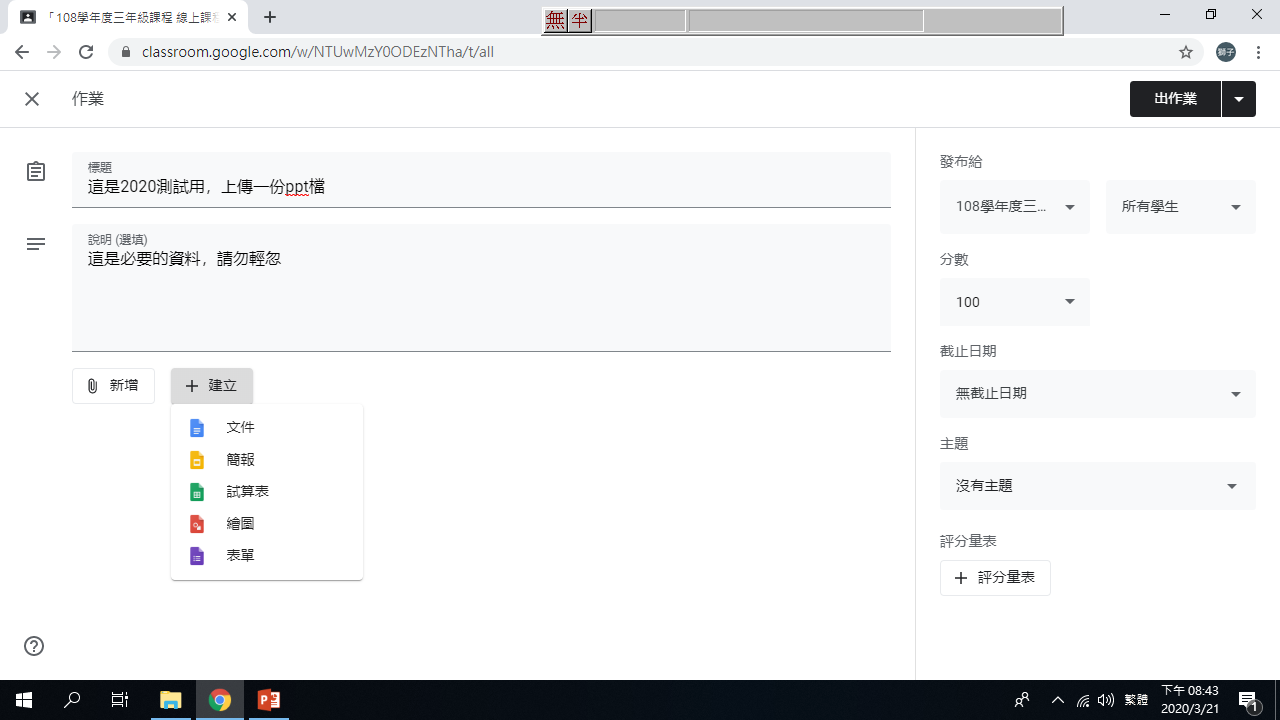 作業
2、填選「建立」
表示這份作業（題目）不存在，但要利用google的線上office系列應用程式來完成。
應用程式有「文件word」、「簡報ppt」、「試算表excel」……
1、填選「建立」 新題目
2、填選「表單」建立 新題目
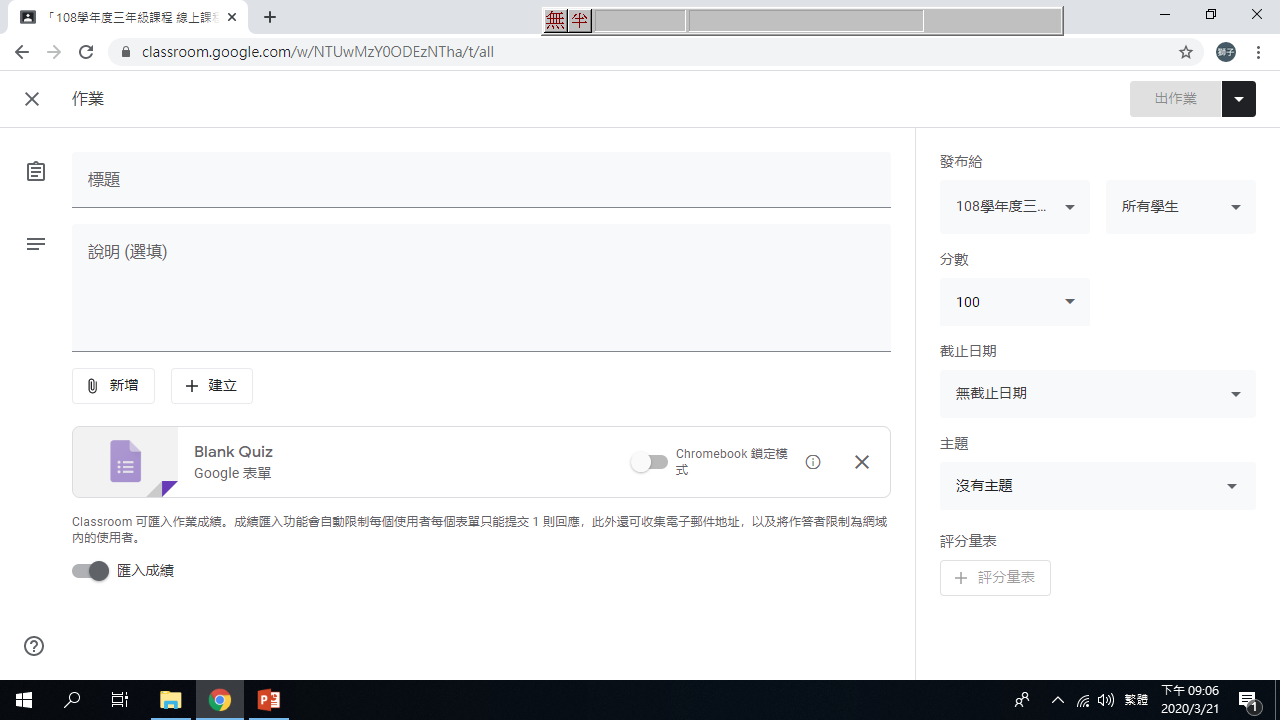 測驗作業
1、選擇「Blank Quiz」型態就是「表單」
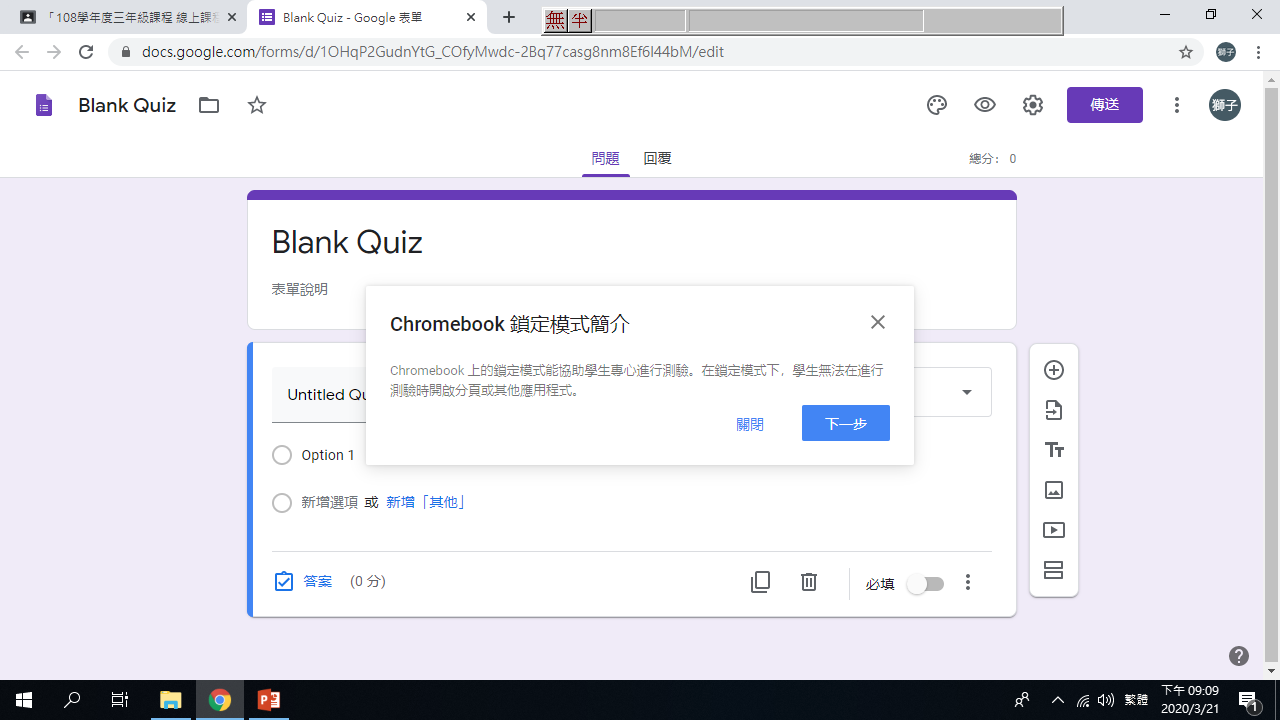 測驗作業
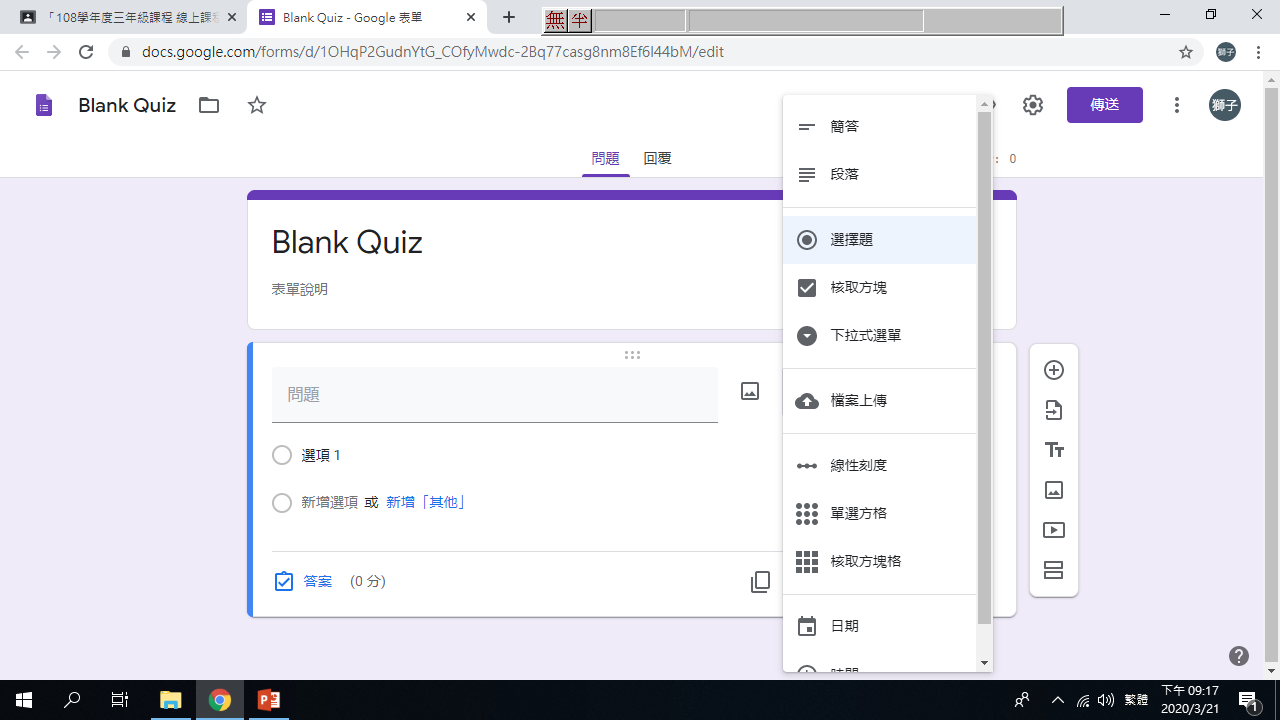 測驗作業
1、修改「大題名稱」，如選擇題、填充題
2、按一下，選擇「大題」的題目型態
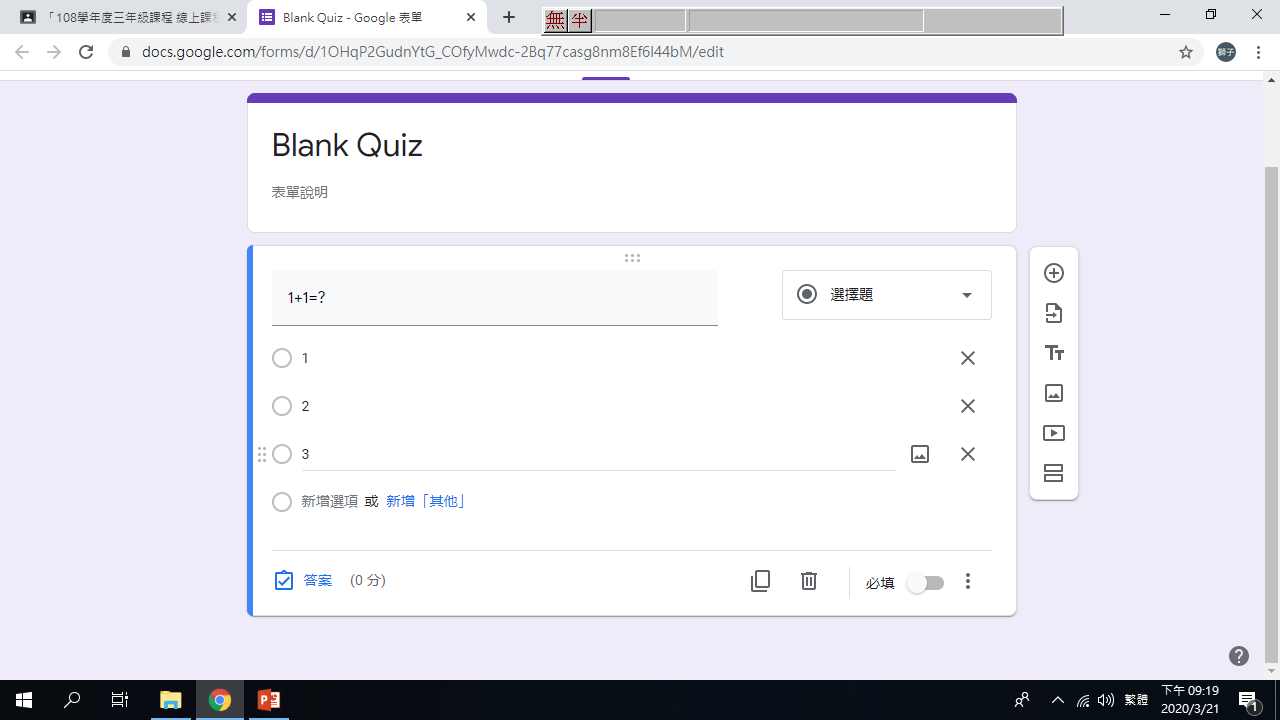 測驗作業題目
3、再加另一題或其他物件
1、建立「題目」
刪除此選項
「六點」用來移動「答案」選項
「□」用來插入圖片
2-1、新增「答案」選項
「□」將此題所有的題目型態和標準答案，複製一份出來，用以節省設定時間
本題務必作答
刪除本題
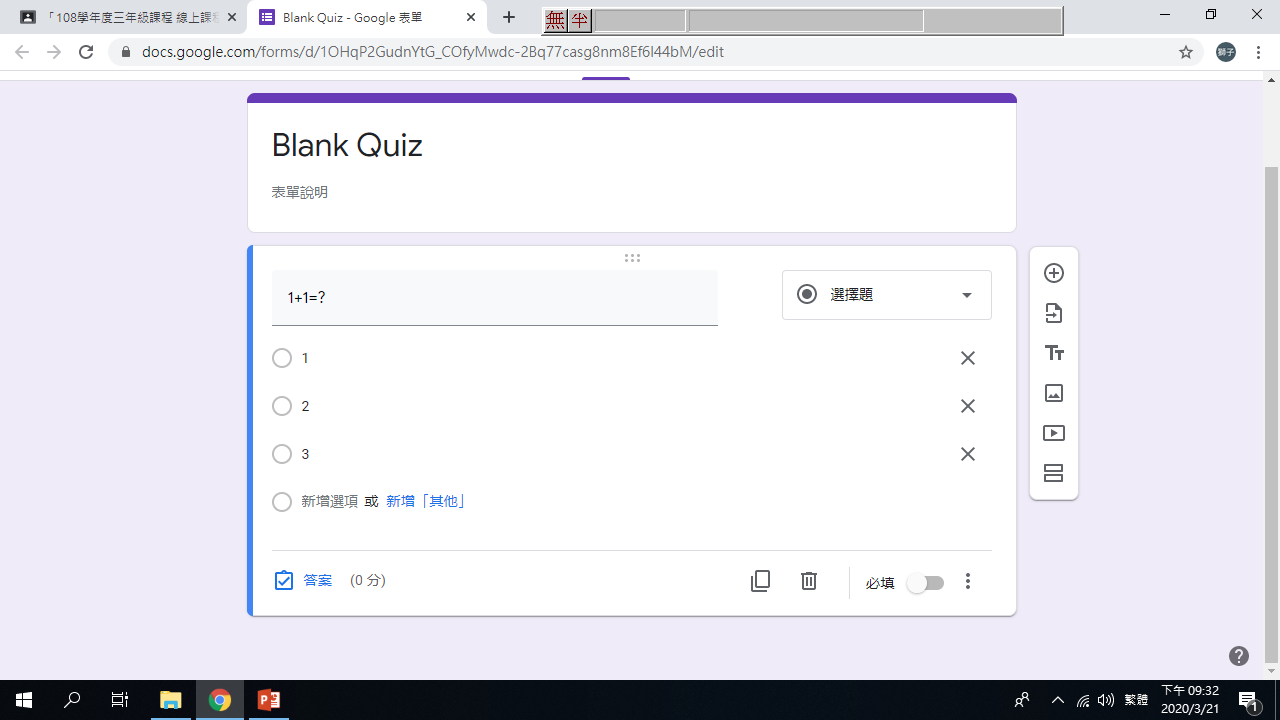 測驗作業標準答案
1、按此建立「標準答案」
若此處空白，請請看下一頁
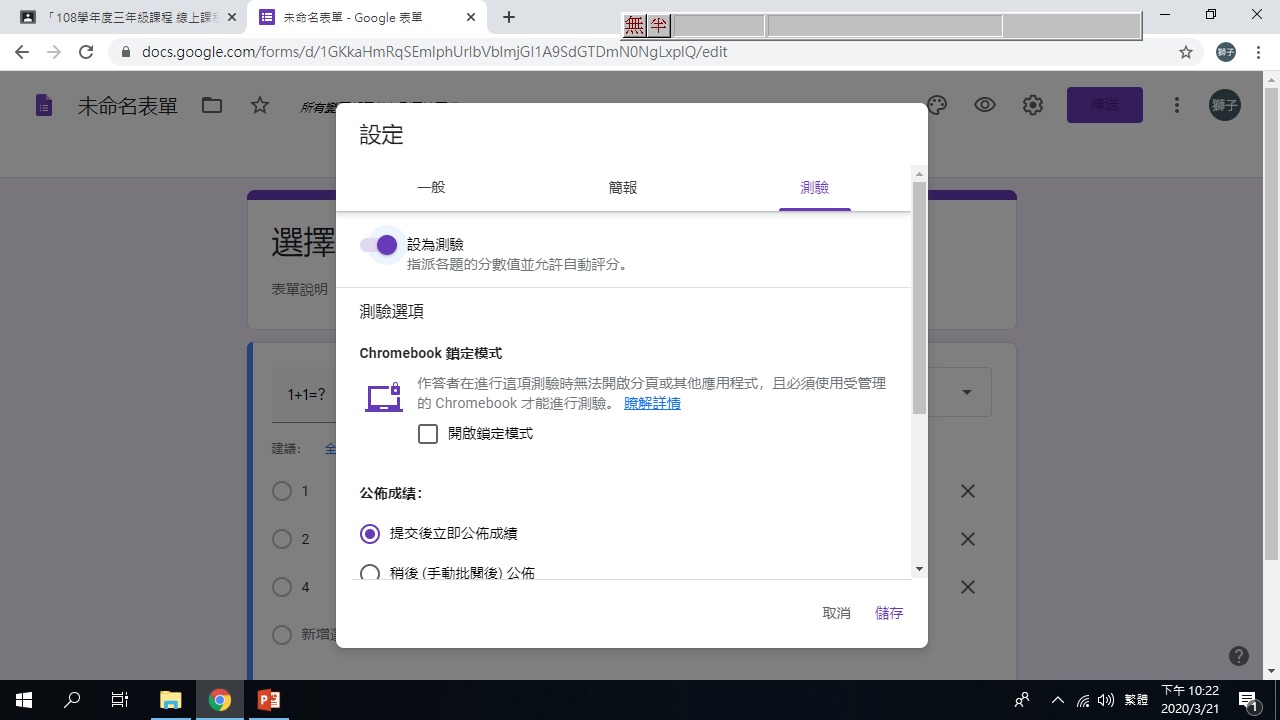 測驗作業無標準答案作法
1、選擇此「符號」
2、選擇此「測驗」
3、打開此「設為測驗」
4、按「儲存」即可
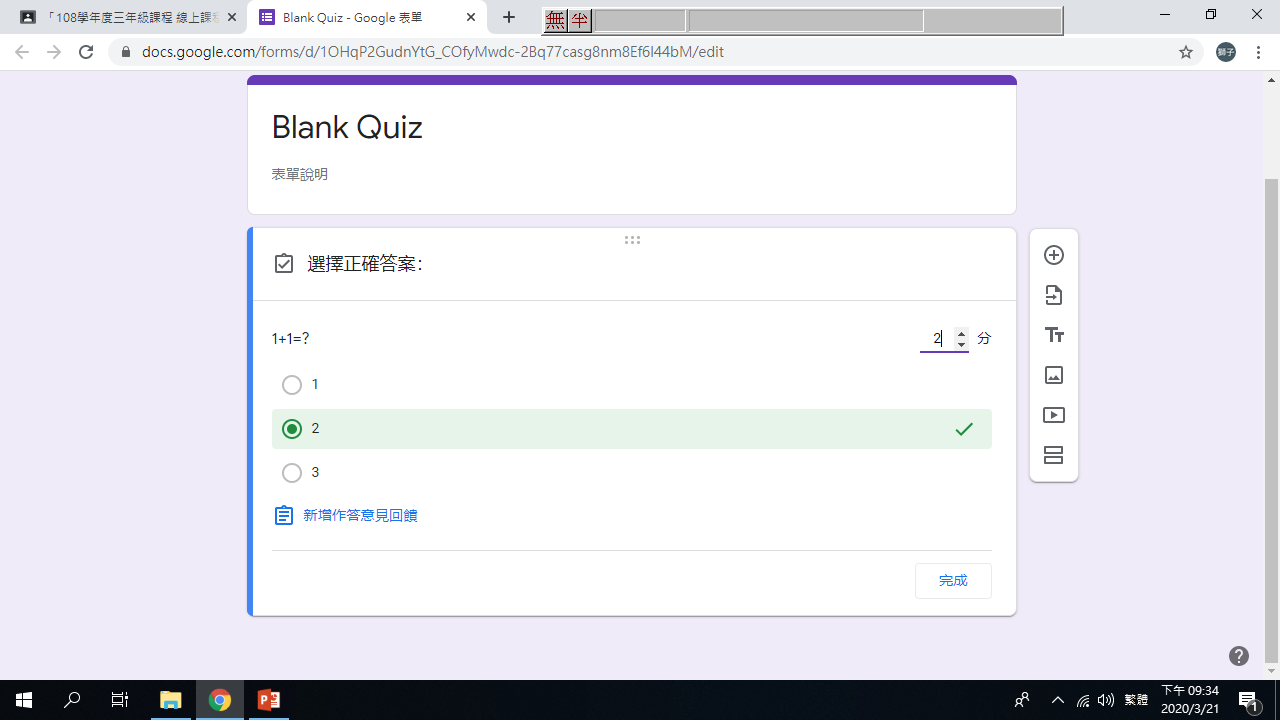 測驗作業標準答案
2、本題分數
1、選擇「正確答案」
3、完成設定
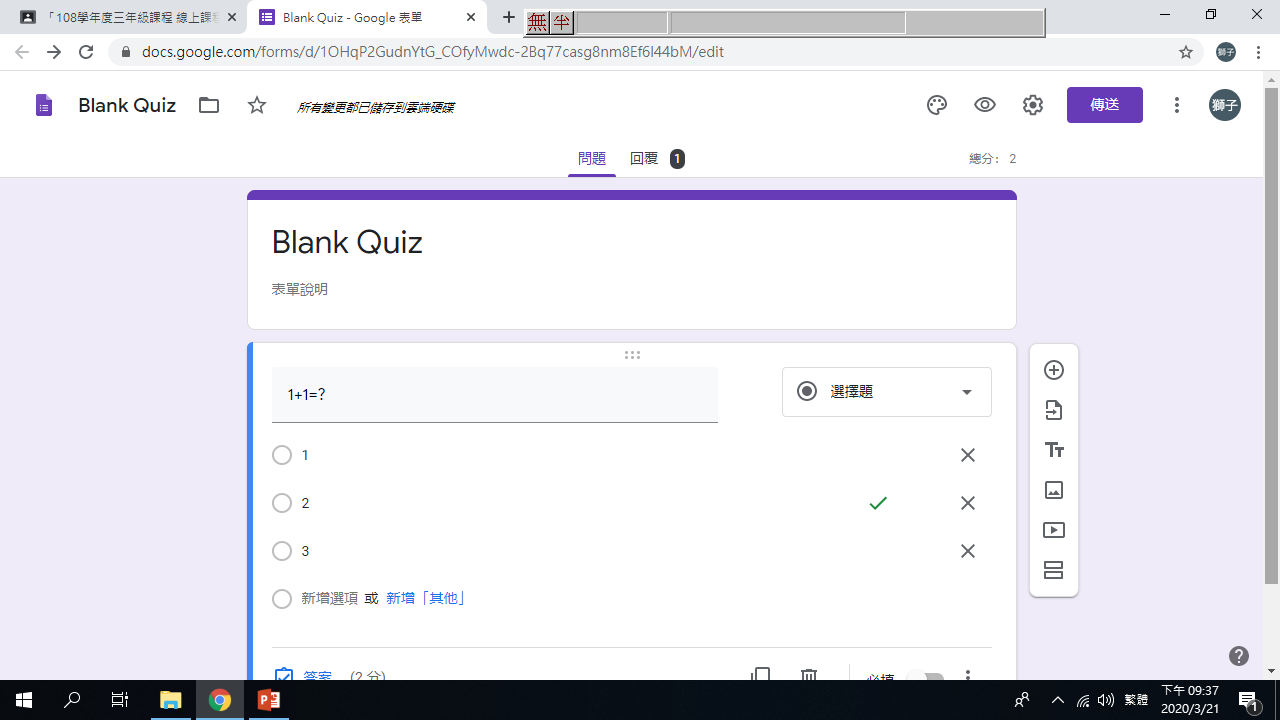 測驗作業
此四個按鈕，為本「大題」更細的設定
測驗作業統計結果
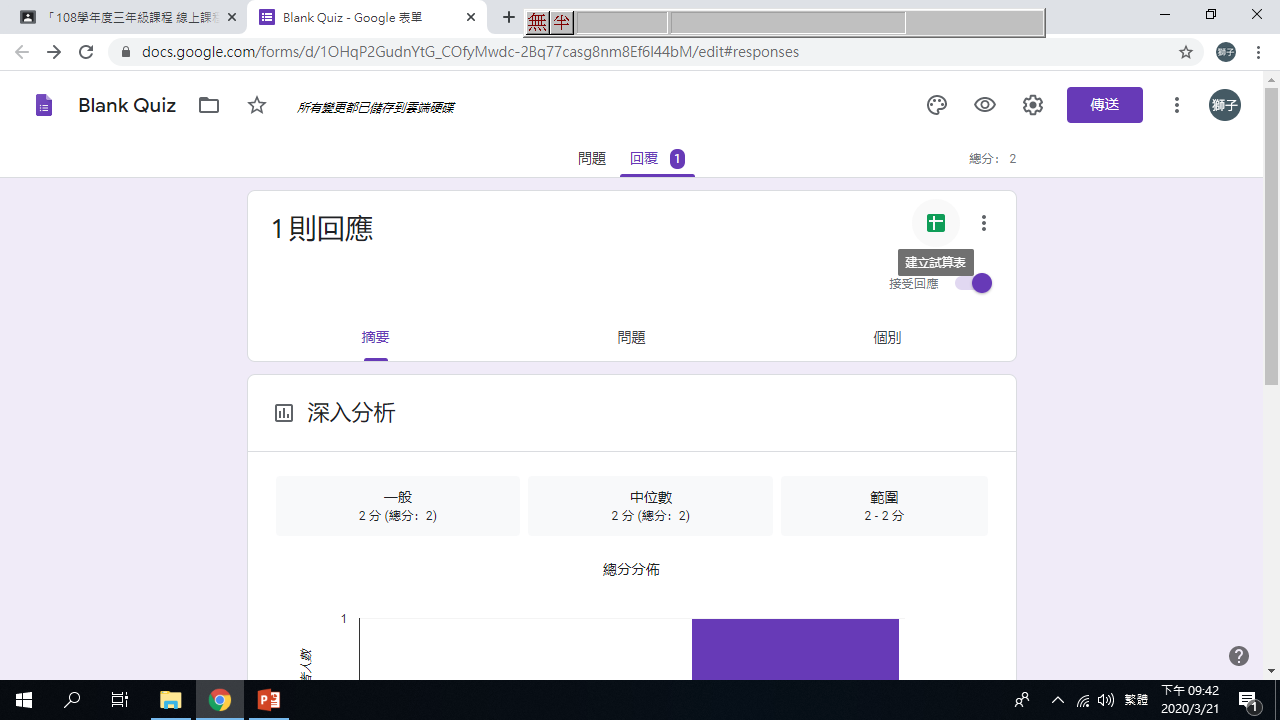 1、選按「回覆」，即進入統計畫面
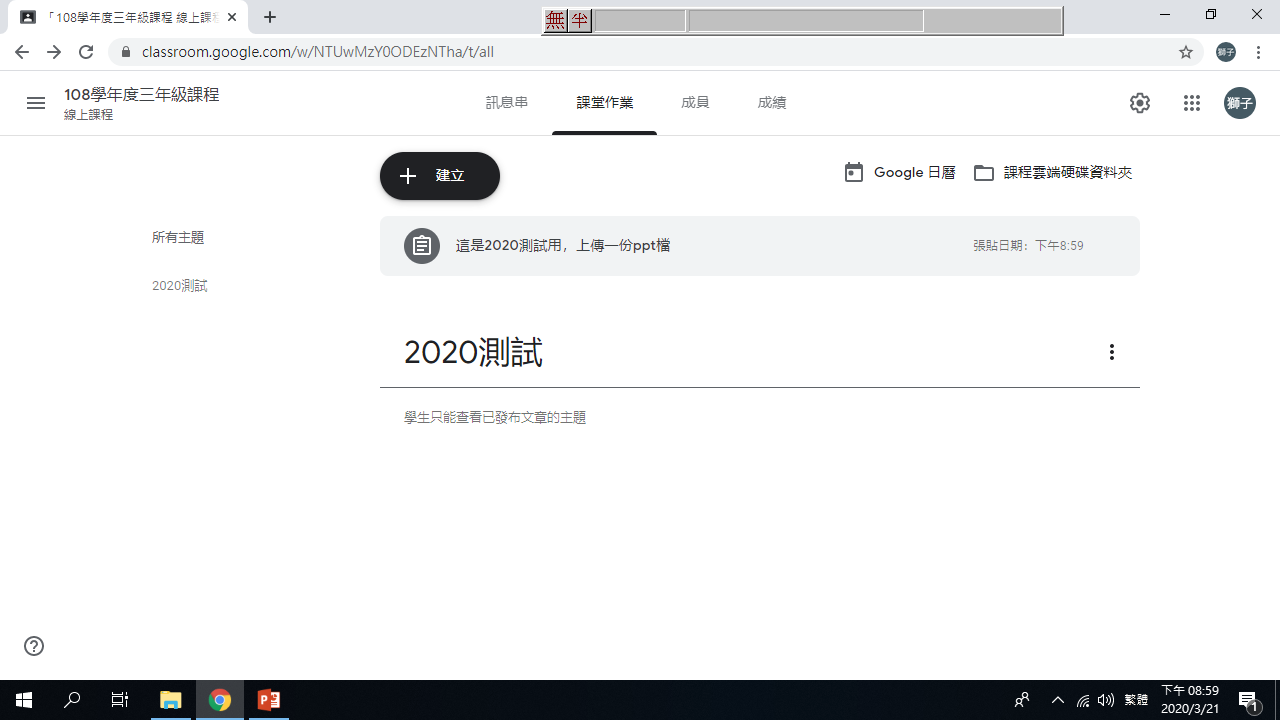 作業
1、按住滑鼠左鍵，下拉
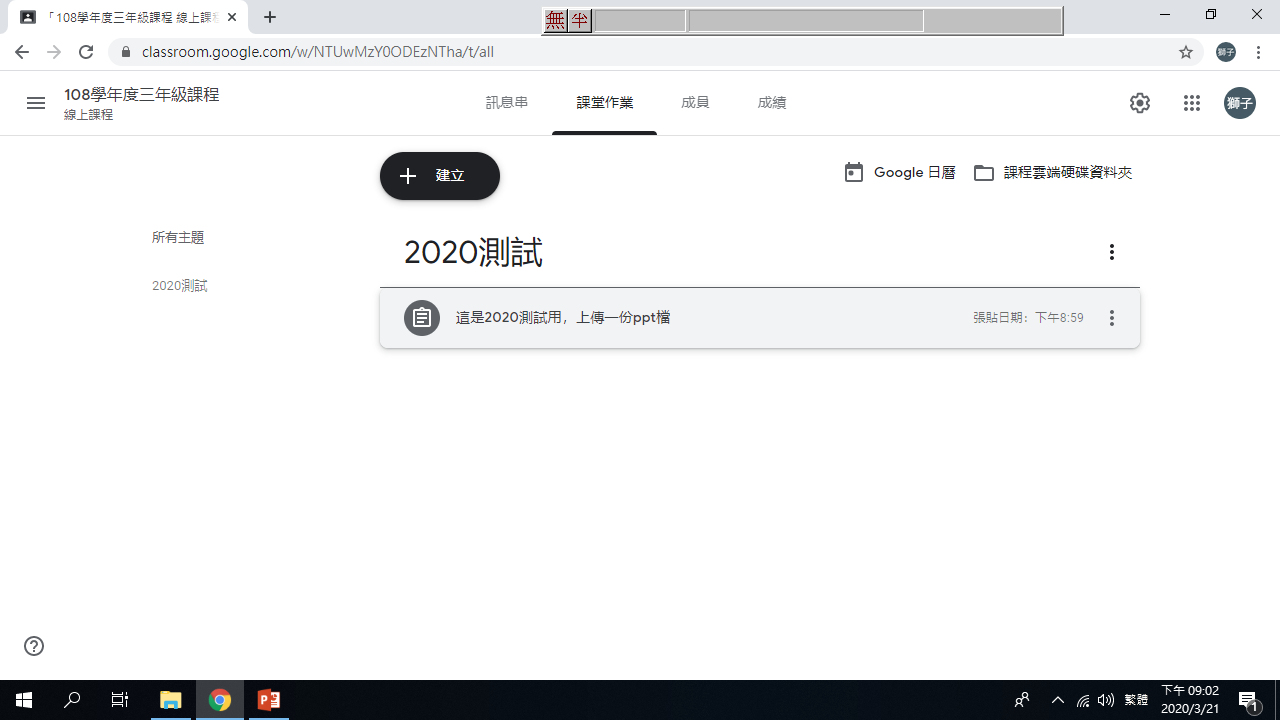 作業
1、按此，展開詳細內容
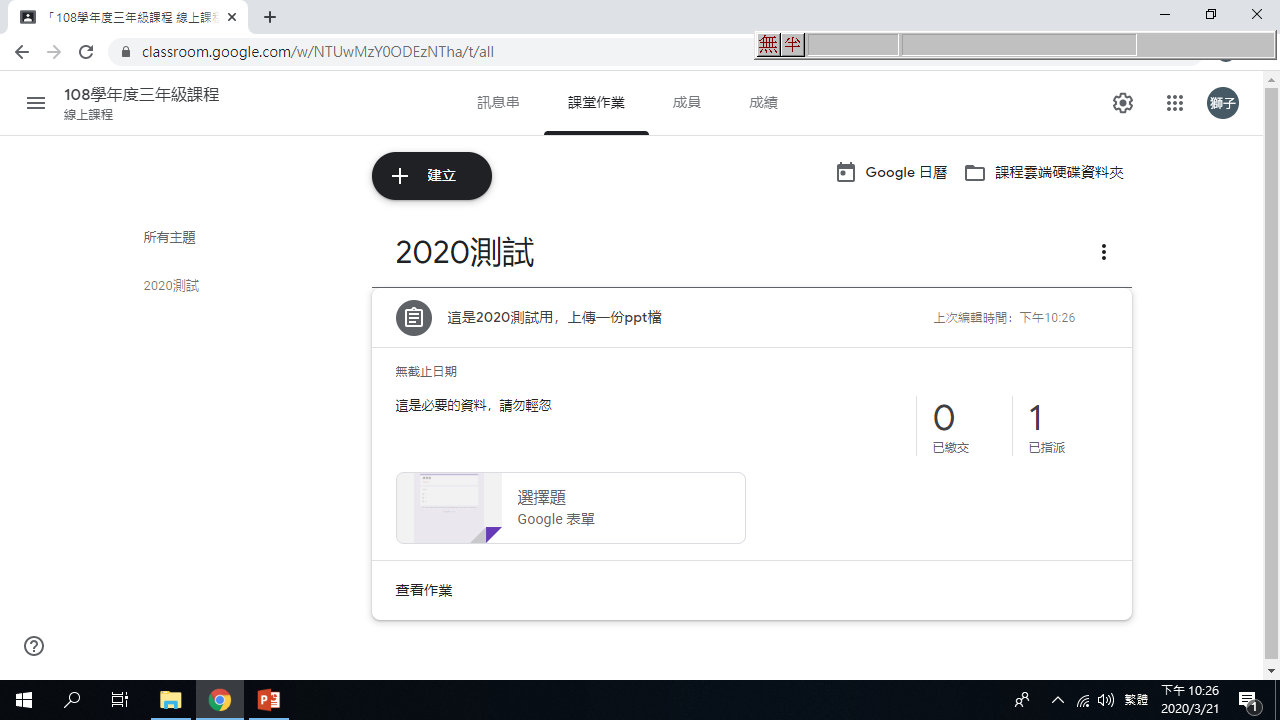 其餘的部份
請自行測試
時間不足無法完整呈現